Unemployed 18-29 year old
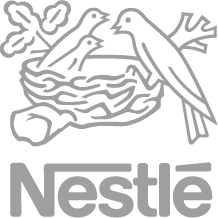 To what extent do you agree or disagree with the following statements?
Partially agree / Completely agree
It is important to notice that sample is young (18-29 years old) unemployed people, which is characterized 
by being a highly changeable group and only represent a small part of the total population. Since there is no ideal for this target group,  
data has not been weight.
To what extent do you agree or disagree with the following statements?
Partially agree / Completely agree
It is important to notice that sample is young (18-29 years old) unemployed people, which is characterized 
by being a highly changeable group and only represent a small part of the total population. Since there is no ideal for this target group,  
data has not been weight.
To what extent do you agree or disagree with the following statements?
Partially agree / Completely agree
It is important to notice that sample is young (18-29 years old) unemployed people, which is characterized 
by being a highly changeable group and only represent a small part of the total population. Since there is no ideal for this target group,  
data has not been weight.